Project #3: Low Cost, Ultralow Power Sensor Design and Fabrication for IoT REU student: Mary BroyhillGraduate mentors: Pawan PathakFaculty mentor(s): Hyoung Jin Cho
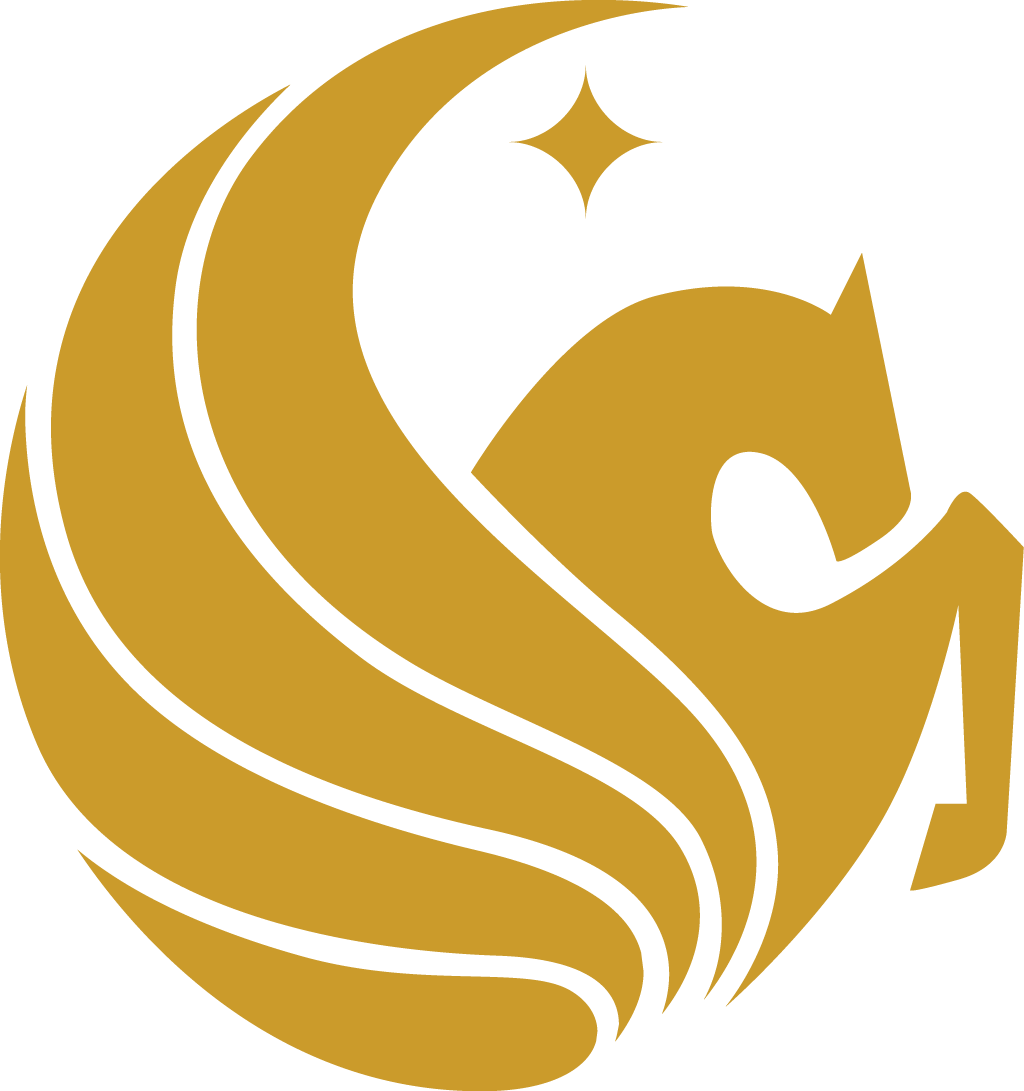 Week 2 (May 21– May 25, 2018)

Accomplishments:
Used Code Academy to learn about the basics of Java programming.
Watched a video that showed various examples of Java programming.
Project was switched to a different sensor.

Problem & Solutions
Needed to learn Java in order to work the potentiostat but the program downloaded for the potentiostat was still not working properly.

Plans for next week:
Learn more about the specifics for the environmental sensor project.
Utilize Java programming in order to use the potentiostat.
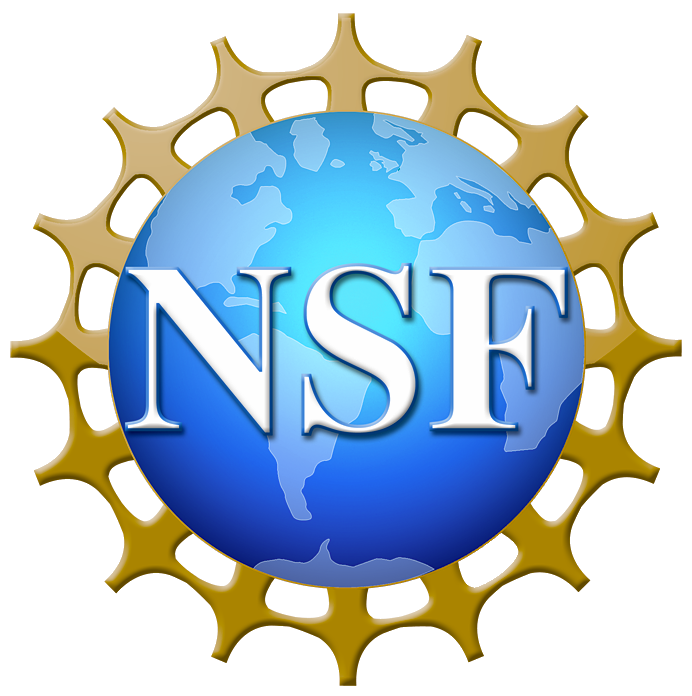 NSF REU Research Experience on Internet of Things 2018